412th Test Wing
War-Winning Capabilities … On Time, On Cost
Cybersecurity of Development Environments
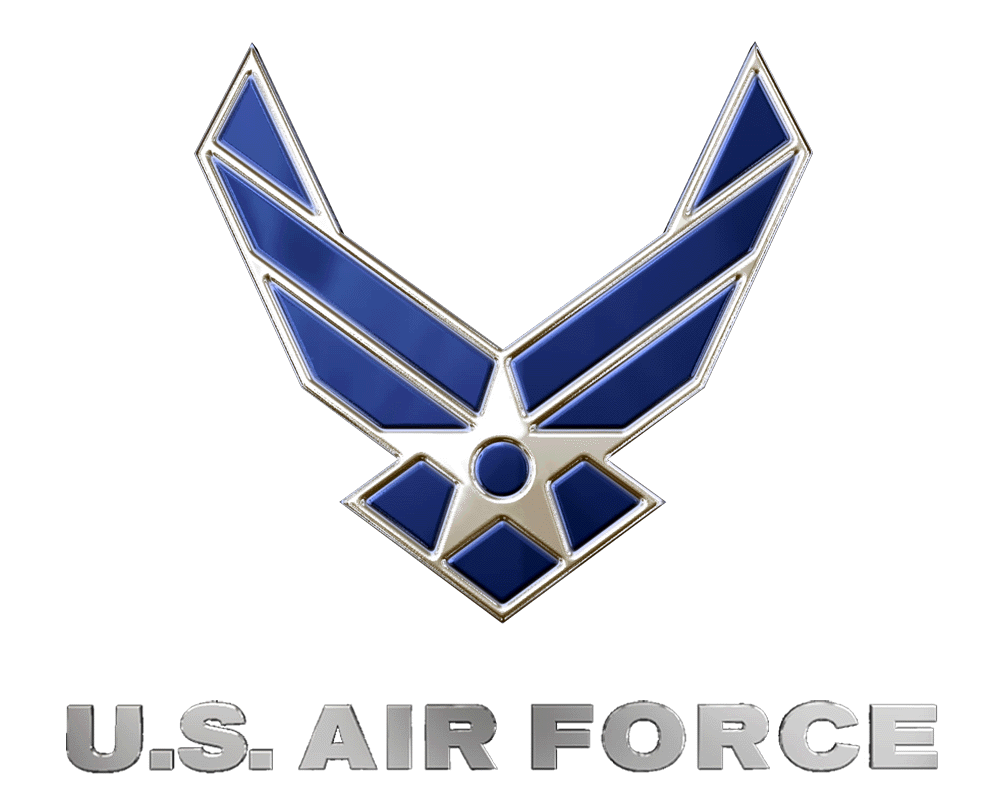 May 2020
Megan Fisher
412TENG/JT4
DISTRIBUTION STATEMENT A - Approved for public release; distribution is unlimited.412TW-PA-21209
I n t e g r i t y  -  S e r v i c e  -  E x c e l l e n c e
1
412TENG CTTs
Airborne Instrumentation
TSPI
Development Environments
Data Centers
More to follow!
Development Environments
Critical to advancing technology
 Must be agile to accomplish their mission
 Traditional security does not always work
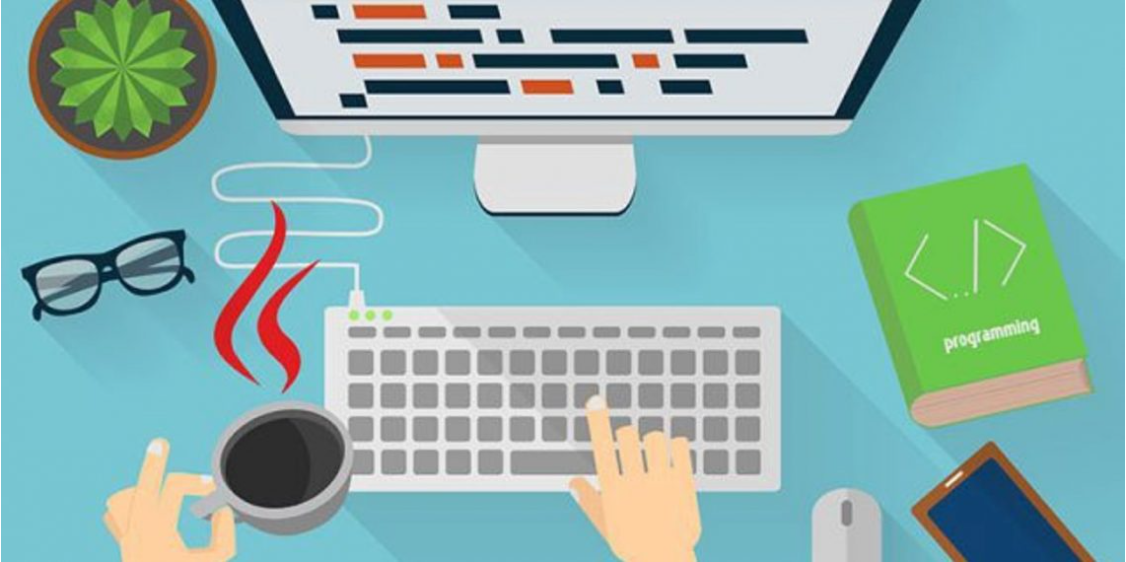 Why a Cyber Table Top?
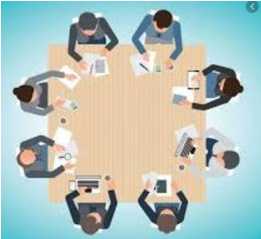 Buy-in
Inexpensive
Flexible
Road Map
CTT-LITE
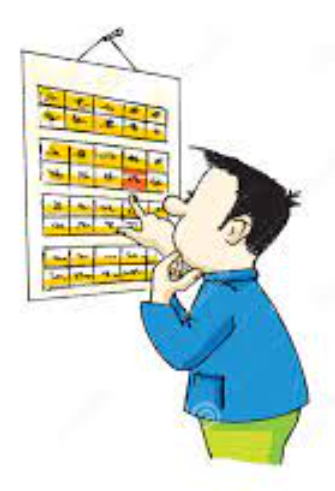 Low Impact To Execute
Reduced Scope

Planning: 3 months
Execution: 2 days
Scope
Goal: understand the risk development environments pose to mission systems

Out of Scope:
Working remotely
Connections to cloud environments
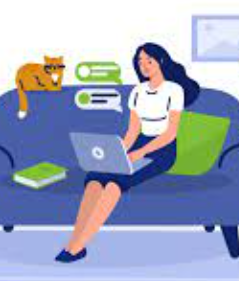 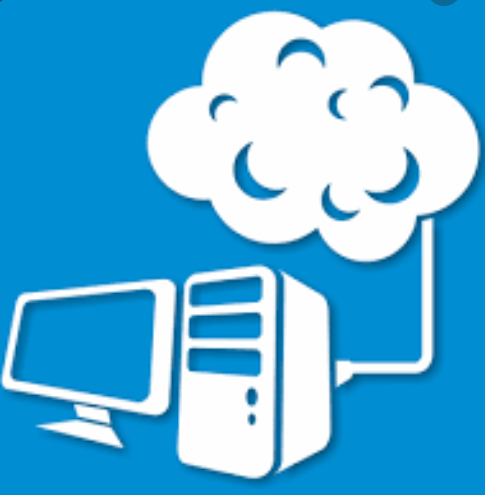 System
Fabricated development environment:

Set of computers and equipment (hardware and software) that generates knowledge and products used to operate and maintain mission systems (instructions, software source code, drawings, designs, hardware, procedures, configuration files etc…)
Cyber Mission
Cyber Team:
412TENG Cybersecurity Engineering Support Team (CSEST)
47th CTS
Intel

Attacks (40) were divided into 3 missions:
Gain logical access
Disrupt the development environment (16)
Corrupt, destroy, modify or exfiltrate product (12)
[Speaker Notes: .]
Risk Matrix
30 total attacks

13 with high likelihood and impact
Findings
Boundary Protections
Physical security 
Kiosk
Back-ups
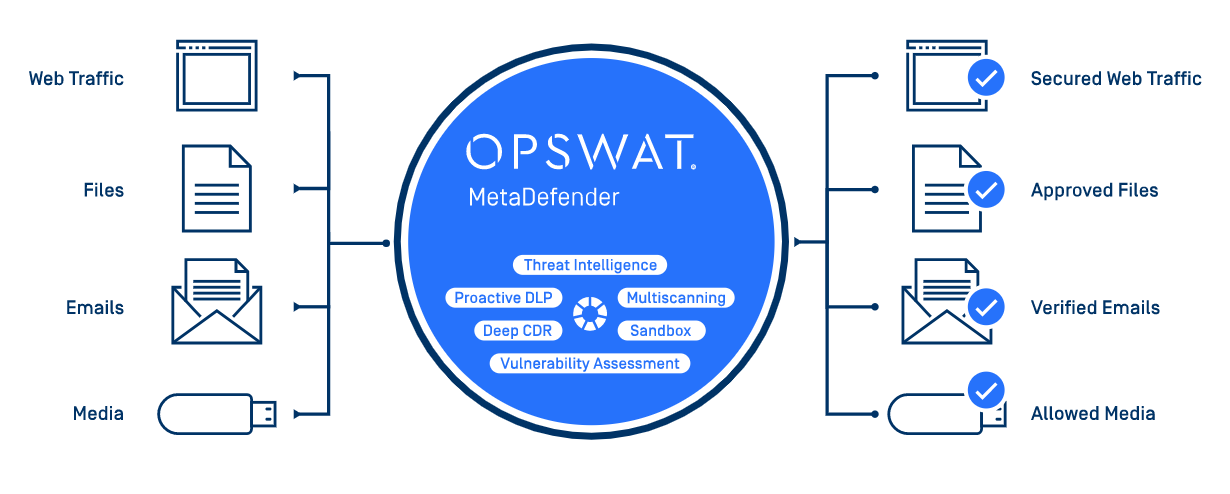 KIOSK